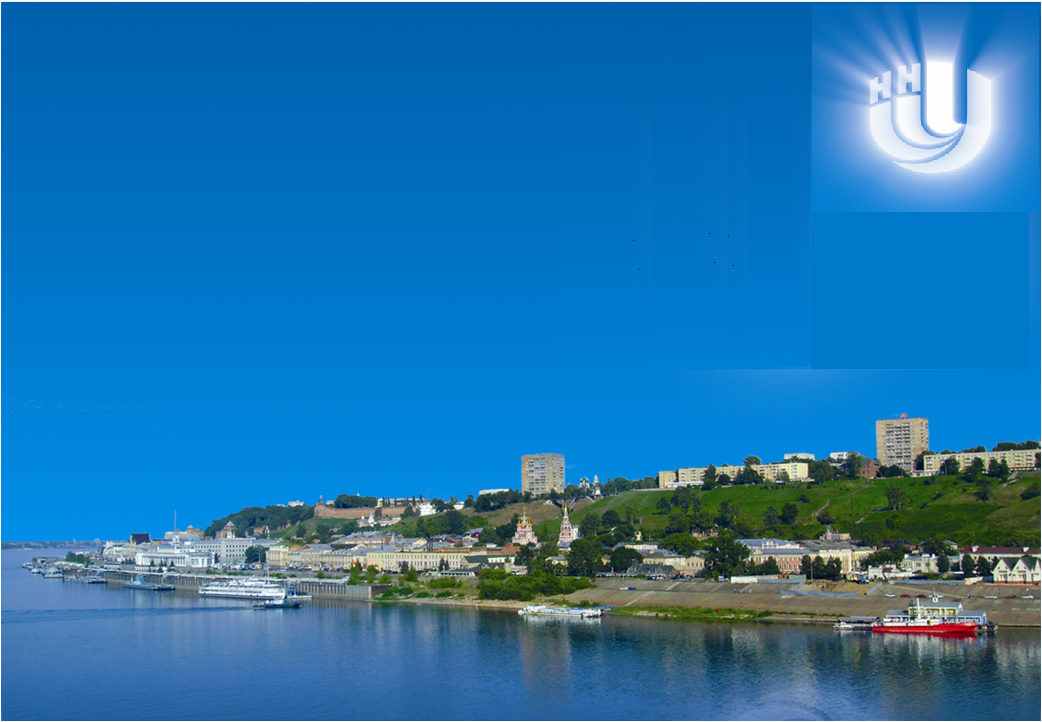 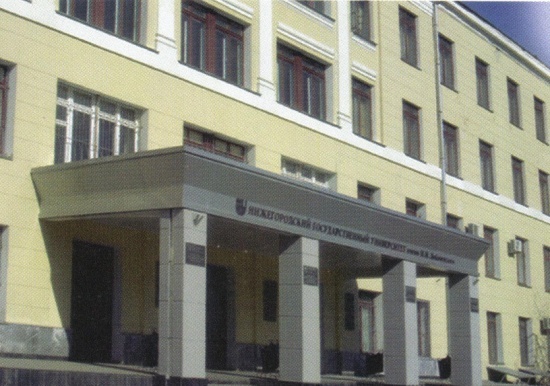 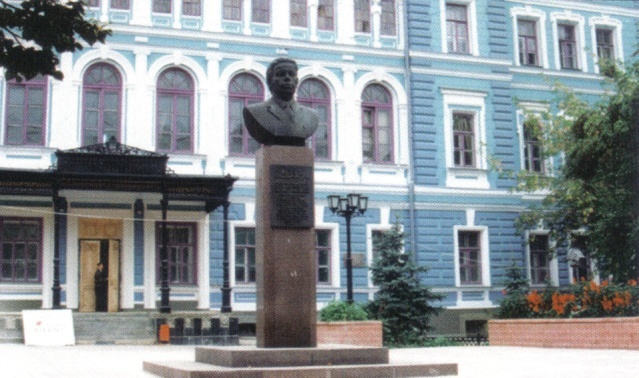 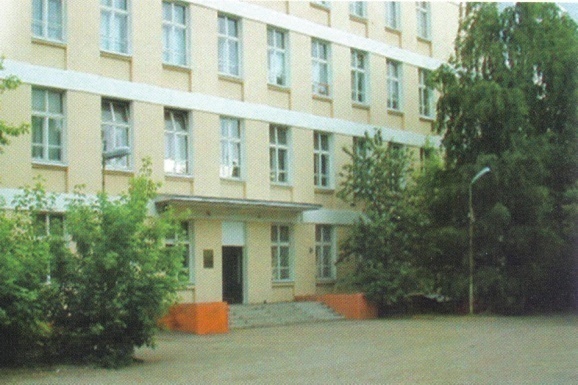 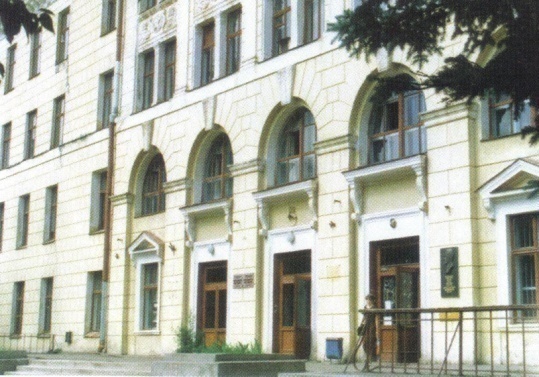 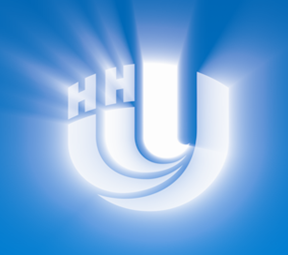 Нижегородский государственный университет им. Н.И. Лобачевского 
Институт информационных технологий, математики и механики
Учебный курс
Методы программирования - 2
Учебный курс:
Методы программирования - 2
Тема 1:
Структуры действия и структуры данных
Гергель В.П., профессор ,директор института ИТММ
Содержание
Глава 1.       Структура действия и структуры данных
1.1. Структуры данных 
Структуры данных, порождаемые структурой действия
Структуры данных, для которых возможны рекурсивные вычисления
Понятие структуры данных
Схема и экземпляр структуры данных
Именование элементов структуры

Вопросы для обсуждения
ИТММ ННГУ, 2002-2019
Структуры данных и структуры действия
3 из 28
Общая схема отображения математических моделей на ЭВМ …
(А – выходные данные, В – исходные данные, Ф – правило преобразования)
А=Ф(В)
При отображении модели на ЭВМ данные модели и необходимые преобразования реализуются при помощи уже существующих объектов на ЭВМ
А1=Ф1 (В1)
• • •
Таких уровней декомпозиции может быть несколько
Y1=F1 (X1)
Подобная ситуация прослеживается и при разработке программ для автоматизации деятельности ЭВМ (реализация уровней программного обеспечения – снизу вверх)
Y=F(X)
ИТММ ННГУ, 2002-2019
4 из 28
Структуры данных и структуры действия
Общая схема отображения математических моделей на ЭВМ …
 Отображение математических моделей на аппаратуру ЭВМ можно себе представить как последовательность этапов построения иерархически-согласованных моделей 
     Сверху вниз - этапы построения всё более конкретных и детальных моделей, ориентированных на отображение на аппаратуру ЭВМ
     Снизу вверх - этапы построения всё более общих моделей, более приближённых к объектам исследования
ИТММ ННГУ, 2002-2019
5 из 28
Структуры данных и структуры действия
Общая схема отображения математических моделей на ЭВМ
Как правило, между моделями верхнего и нижнего уровня остаётся несколько нереализованных промежуточных слоёв и ликвидация этого разрыва и есть основная задача программиста. 
Общий аппарат для построения программных систем - Структуры данных и структуры действий
ИТММ ННГУ, 2002-2019
6 из 28
Структуры данных и структуры действия
1.1. Структуры данных …
1. Структуры данных, порождаемые структурой действия
ЭВМ является универсальной, поскольку все операторы любого алгоритма разлагаются в последовательность базовых операций. Разложение оператора рождает разложение операнда
Пример: Скалярное произведение
         (a,b)= a1·b1 + a2·b2 + a3·b3
Как располагать значения ?
         а = (a1,a2,a3)  или  а = (a3,a1,a2)
 Структура операндов определяется структурой действия
ИТММ ННГУ, 2002-2019
7 из 28
Структуры данных и структуры действия
1.1. Структуры данных …
2. Структуры данных, для которых возможны рекурсивные вычисления …
Запишем алгоритм скалярного произведения для произвольной длины вектора
,…
Результат шага даётся через результат предшествующего шага. Такое описание называется рекурсией. Даёт краткое описание процесса.
Индексы можно убрать в , если используется значение только последней частичной суммы.
,…
ИТММ ННГУ, 2002-2019
8 из 28
Структуры данных и структуры действия
1.1. Структуры данных …
2. Структуры данных, для которых возможны рекурсивные вычисления …
Пусть:
  Элементы векторов располагаются   последовательно слева направо,
  Имеется указатель текущего элемента,
  Определена операция "следующий элемент"
Новое значение суммы
Предыдущее значение суммы
Начальная установка a1 b1
Начальное значение = 0
Конечное значение (ab)
ИТММ ННГУ, 2002-2019
9 из 28
Структуры данных и структуры действия
1.1. Структуры данных …
2. Структуры данных, для которых возможны рекурсивные вычисления …
Введение рекурсии (реализация циклов) требует установления отношения следования между элементами данных (т.е. введение понятия соседства и перехода к следующему).
  Использование рекурсивно (итеративно) описанного действия предполагает наличие структуры операндов и эта структура является свойством операндов.
ИТММ ННГУ, 2002-2019
10 из 27
Структуры данных и структуры действия
1.1. Структуры данных …
3. Понятие структуры данных …
Одной из наиболее общих математических абстракций является понятие алгебраической системы  < А, О, R >, где
   A - множество операндов                       
   О - множество операций                     , 
   R - множество отношений                 ,                         
            - арность операций,           - арность отношений
Если операций нет            модель (структура)
Если отношений нет         универсальная алгебра
ИТММ ННГУ, 2002-2019
11 из 28
Структуры данных и структуры действия
1.1. Структуры данных …
3. Понятие структуры данных …
Определение 1.1.  Математическая структура
S = (M1,…,Mk; p1,…,ps) 
есть одно или несколько множеств М1,…,Мк, элементы которых находятся в некоторых отношениях р1,…,ps.
М1,…,Мк – базисные множества структуры. 
Каждое отношение  pi  есть двоичная функция, аргументами которой являются элементы базисного множества. Если аргументы функции находятся в отношении, то значение    pi = ИСТИНА.
Определение 1.2. Структура данных есть модель данных в виде математической структуры.
ИТММ ННГУ, 2002-2019
12 из 28
Структуры данных и структуры действия
1.1. Структуры данных …
3. Понятие структуры данных …
Примеры
  множество операндов и операций и порядок их записи (арифметическое выражение),
  множество узлов детали и порядок их соединения (чертеж),
  множество людей и родственные связи между ними (генеалогическое дерево),
  множество населенных пунктов и пути сообщения (карта)
ИТММ ННГУ, 2002-2019
13 из 28
Структуры данных и структуры действия
1.1. Структуры данных …
3. Понятие структуры данных …
Пример 1.1.  Вектор a = (a1,…,an)
Модель вектора (структура данных)
Sa= (Ma, pa)
ИТММ ННГУ, 2002-2019
14 из 28
Структуры данных и структуры действия
1.1. Структуры данных …
3. Понятие структуры данных …
  Структуры с бинарными отношениями допускают случай графического изображения
 элементы множества изображаются точками или кружками;
 пары (ai,aj), для которых отношение истина, соединяются стрелкой от первого аргумента ко второму.
 Образ структуры с бинарными     отношениями  - ориентированный граф.
ИТММ ННГУ, 2002-2019
15 из 28
Структуры данных и структуры действия
1.1. Структуры данных …
3. Понятие структуры данных
Определение 1.3. Структуры, которым соответствует ориентированный граф с вершинами, лежащими на одной ломаной, называют линейными.

Есть два особых элемента:
начальный элемент a1: (j) p(aj,a1)=л не имеет предшествующего элемента;
конечный элемент an: (j) p(an,aj)=л не имеет следующего элемента.
ИТММ ННГУ, 2002-2019
16 из 28
Структуры данных и структуры действия
1.1. Структуры данных …
4. Понятие схемы и экземпляра структуры данных …
(-8, 5, 0)  R3 – вектор с конкретными                           числовыми значениями
( a1, a2, a3) R3 – вектор – переменная
  Переменная – множество значений и имя, которому можно присвоить конкретное значение. 
Sa  – схема структуры
Sа* – экземпляр структуры (экземпляр) в       соответствии с КОДАСИЛ
ИТММ ННГУ, 2002-2019
17 из 28
Структуры данных и структуры действия
1.1. Структуры данных …
4. Понятие схемы и экземпляра структуры данных …
Экземпляр
Наличие конкретных значений для элементов можно выразить при помощи отношения "иметь значение"
p1*(ai, i)=и, если аi имеет значение i
ИТММ ННГУ, 2002-2019
18 из 28
Структуры данных и структуры действия
1.1. Структуры данных …
4. Понятие схемы и экземпляра структуры данных …
Определение 1.4. Структура данных Sa*=(Ма, R; pa, p1*) 
с установленными значениями элементов, называется экземпляром. 
  p1* - отражает не отношения между элементами,     а индивидуальные свойства элемента 
  Изолированные элементы множества, не связанные
     стрелками, не изображаются на графе.
ИТММ ННГУ, 2002-2019
19 из 28
Структуры данных и структуры действия
1.1. Структуры данных …
4. Понятие схемы и экземпляра структуры данных …
Схема структуры
Отношение  p1  является переменной величиной.
Определение 1.5. Структура данных  Sa=(Ма, R; pa, p1), 
которая соответствует рассмотрению структуры как переменной величины, называется схемой структуры.
ИТММ ННГУ, 2002-2019
20 из 28
Структуры данных и структуры действия
1.1. Структуры данных …
4. Понятие схемы и экземпляра структуры данных
Определение 1.6.   Отношения делят на две части: 
- отношения, описывающие отношение следования элементов и необходимые для рекурсивно описанных операций, называемые основными (по ним и ведется классификация структур);
- прочие отношения описывают индивидуальные свойства элементов, и называются вспомогательными.  
 Алгоритм соответствует схеме структуры.     Вычисления соответствует экземпляру.
ИТММ ННГУ, 2002-2019
21 из 28
Структуры данных и структуры действия
1.1. Структуры данных …
5. Именование элементов структуры…
Различимость элементов данных, необходимая для указания этих элементов, обеспечивается путем присваивания им уникальных имен.
ИТММ ННГУ, 2002-2019
22 из 28
Структуры данных и структуры действия
1.1. Структуры данных …
5. Именование элементов структуры…
Наличие имен для элементов можно выразить при помощи отношения "иметь имя".
N  –  множество имен
p2   –  отношение "иметь имя"
Sa*=(Ма, R, N; pa, p1*, p2*)  –  экземпляр
Sa=(Ма, R, N; pa, p1, p2)  –  схема
ИТММ ННГУ, 2002-2019
23 из 28
Структуры данных и структуры действия
1.1. Структуры данных
5. Именование элементов структуры
Пример 1.2.   Матрица A=(aij)
     Элемент матрицы                                  Матрица








 Формальное определение матрицы ?
 Есть ли начальные и конечные элементы ?
ИТММ ННГУ, 2002-2019
24 из 28
Структуры данных и структуры действия
Заключение
Понятие структуры данных
Линейные структуры
Схема и экземпляр структуры
Базисные и вспомогательные отношения
Примеры структур данных
ИТММ ННГУ, 2002-2019
25 из 28
Структуры данных и структуры действия
Вопросы для обсуждения
Роль выделения структур данных при разработке программ
Способы представления структур в ЭВМ
ИТММ ННГУ, 2002-2019
26 из 28
Структуры данных и структуры действия
Следующая тема
Структуры хранения данных
ИТММ ННГУ, 2002-2019
27 из 28
Структуры данных и структуры действия
Контакты
Нижегородский государственный университет им. Н.И. Лобачевского (www.unn.ru)
Институт информационных технологий, математики и механики (www.itmm.unn.ru) 
603950, Нижний Новгород, пр. Гагарина, 23, 
р.т.: (831) 462-33-56,

Гергель Виктор Павлович
(http://www.software.unn.ru/?dir=17) 
E-mail: gergel@unn.ru
ИТММ ННГУ, 2002-2019
28 из 28
Структуры данных и структуры действия